Ketua umumorganisasi Kemahasiswaan
Binus university
Pengantar
Pemimpin 
adalah simbol dari
Organisasi
Proses yang baik dan benar
Akan membawa hasil yang baik
Apa ciri proses yang baik ?
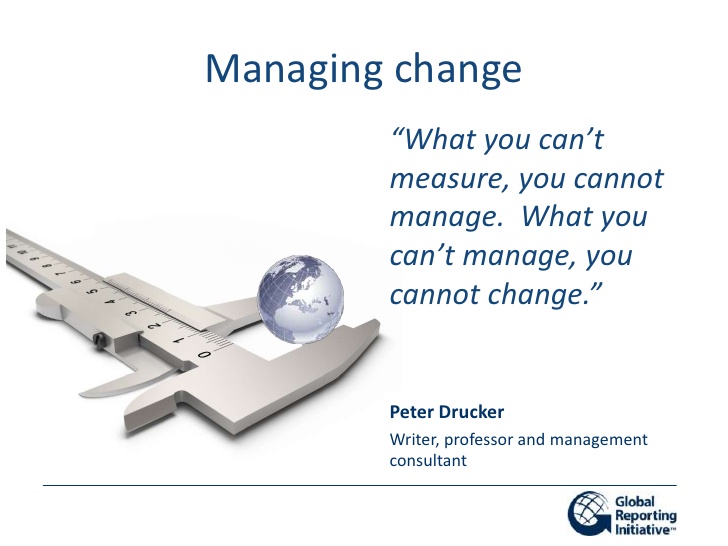 Leader vs Manager
Mana yang Anda butuhkan ?
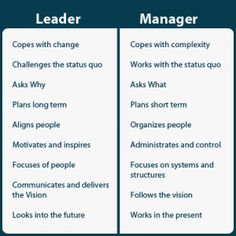 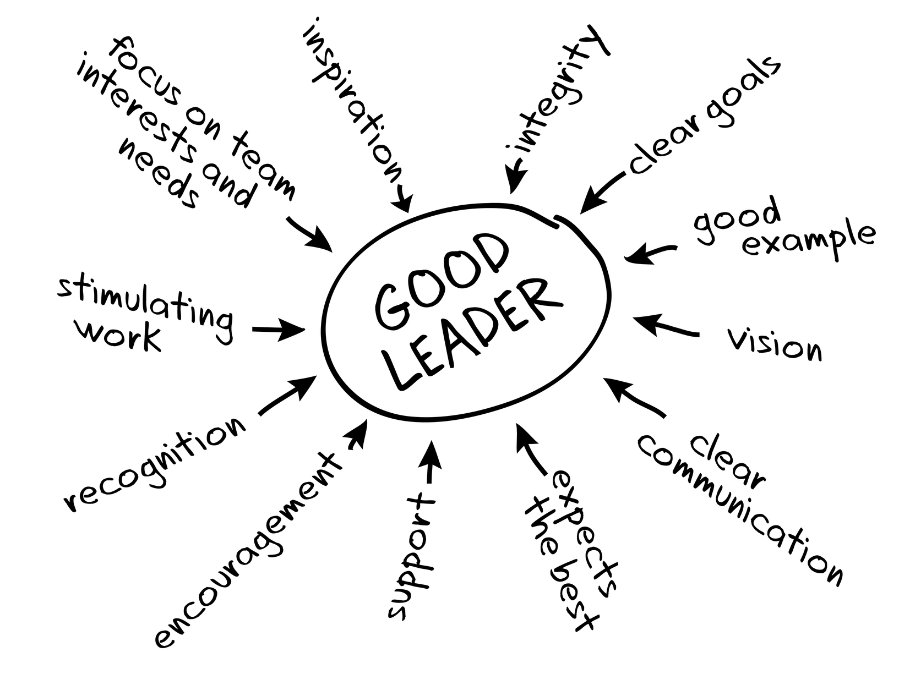 panduan
#1
Ketua Umum dipilih langsung
Oleh seluruh anggota 
di berbagai Lokasi kampus
#2
Ketua Umum dipilih melalui
Serangkaian proses
Note : 
Organisasi yang masuk sebagai nominee dalam pemilihan Organisasi Kemahasiswaan terbaik boleh mengusulkan proses yang lain untuk organisasinya
#3
Ketua Umum menunjuk
Ketua Cabang untuk membantu
Menangani program kerja
Berbagai lokasi yang ada
#4
Fungsi Ketua Umum :
Harmonisasi antar lokasi kampus
Koordinasi dengan SCDC/SADC/SAGE
Memastikan berjalannya program kerja di berbagai lokasi
Memastikan terjadinya regenerasi yang baik
#5
Pengumpulan Berkas Balon
Selambat-lambatnya
14 Juni 2016
Surat Pengajuan dan Komitmen
CV
LHS Ganjil 2015/2016
Surat Ijin Orang tua
#6
Ketua Umum 2017 
terpilih
Selambat-lambatnya
31 Oktober 2016
Terima kasih